Welcome
O‘Neal church of Christ
Restoring the Church
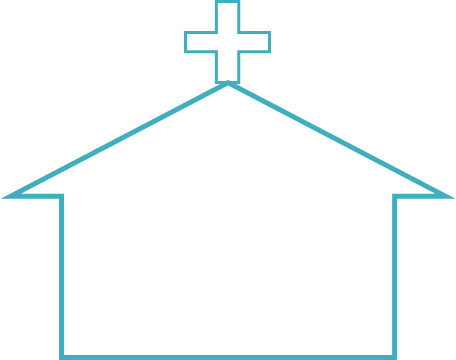 A study from Galatians
Restoring the Church
Restore – (verb) repair or return something to it to its original condition.

If something needs to be restored, then it must not be in perfect condition.
It could be in “good” condition.
It could be a total mess.
Restoring the Church
An individual may need to be restored.



The church is a group of individuals.
Galatians 6:1 Brethren, if a man is overtaken in any trespass, you who are spiritual restore such a one in a spirit of gentleness, considering yourself lest you also be tempted.,
Acts 2:47 praising God and having favor with all the people. And the Lord added to the church daily those who were being saved.
This was Paul’s challenge.
He established churches in Antioch, Derbe, Lystra, and Iconium on his 1st journey.
He visited them on his 2nd journey.
By the time of his 3rd journey, he writes…



Paul faced the challenge of restoring these Galatian churches.
Galatians 1:6 I marvel that you are turning away so soon from Him who called you in the grace of Christ, to a different gospel,
Restoring the Church
with Honest Communication.
Galatians 4:16 Have I therefore become your enemy because I tell you the truth?
Anyone ever asked you, “Can I talk to you about something?”
Maybe your spouse, friend or coworker.
And you realize they are about to ask you to change something that you're doing.
How do you feel (respond) toward that person?
Restoring the Church
with Doctrinal Truth.
There is one faith (Ephesians 4:5)




Some change or corrupt the Gospel?
Are we confusing the Gospel?
Salvation thru Christ and a life in Christ.
Galatians 1:6 I marvel that you are turning away so soon from Him who called you in the grace of Christ, to a different gospel, 7 which is not another; but there are some who trouble you and want to pervert the gospel of Christ.
Restoring the Church
with Doctrinal Truth.
The church is built on the Truth about Jesus.
Matthew 16:16 Simon Peter answered and said, “You are the Christ, the Son of the living God.” 17 Jesus answered and said to him, “Blessed are you, Simon Bar-Jonah, for flesh and blood has not revealed this to you, but My Father who is in heaven. 18 And I also say to you that you are Peter, and on this rock I will build My church, and the gates of Hades shall not prevail against it.
Restoring the Church
with Moral Purity.
No longer a slave to sin! (Romans 6:6)





We need to identify these things and discard them because they keep us away from God.
Galatians 5:19 Now the works of the flesh are evident, which are: adultery, fornication, uncleanness, lewdness, 20 idolatry, sorcery, hatred, contentions, jealousies, outbursts of wrath, selfish ambitions, dissensions, heresies, 21 envy, murders, drunkenness, revelries, and the like; of which I tell you beforehand, just as I also told you in time past, that those who practice such things will not inherit the kingdom of God.
Restoring the Church
with Personal Growth.
Putting on the new man in Christ. (Col. 3:10)





Keep Growing! Move beyond elementary principles to achieve spiritual maturity! That’s the goal of all!
Galatians 5:22 But the fruit of the Spirit is love, joy, peace, longsuffering, kindness, goodness, faithfulness, 23 gentleness, self-control. Against such there is no law. 24 And those who are Christ’s have crucified the flesh with its passions and desires. 25 If we live in the Spirit, let us also walk in the Spirit.
Set in order the things lacking…
It’s the responsibility of the preacher(s) to develop the membership.
Ephesians 4:11 (NASB) And He gave some as apostles, and some as prophets, and some as evangelists, and some as pastors and teachers, 12 for the equipping of the saints for the work of service, to the building up of the body of Christ; 13 until we all attain to the unity of the faith, and of the knowledge of the Son of God, to a mature man, to the measure of the stature which belongs to the fullness of Christ.
Set in order the things lacking…
It’s the responsibility of the preacher(s) to develop future teachers in the church.
2 Timothy 2:2 And the things that you have heard from me among many witnesses, commit these to faithful men who will be able to teach others also.
Set in order the things lacking…
It’s the responsibility of the preacher(s) to develop elders and deacons in the church.
Titus 1:5 For this reason I left you in Crete, that you should set in order the things that are lacking, and appoint elders in every city as I commanded you—
1 Timothy 3:8 In the same way, deacons are to be worthy of respect, sincere, not indulging in much wine, and not pursuing dishonest gain. 9 They must keep hold of the deep truths of the faith with a clear conscience.
Qualifications of Elders (1 Tim. 3:1-7; Titus 1:5-9)
Blameless, Vigilant, Temperate, Sober minded, Good behavior, Given to hospitality, Apt to teach, Good reputation, Not given to wine, No striker, Not greedy of money, Patient, gentle, fair, Not a brawler, Not covetous, Not novice, Not self-willed, Lover of good (men), Just, Holy
Husband of 1 wife, Father of faithful children
Qualifications of Elders (1 Tim. 3:1-7; Titus 1:5-9)
Blameless, Vigilant, Temperate, Sober minded, Good behavior, Given to hospitality, Apt to teach, Good reputation, Not given to wine, No striker, Not greedy of money, Patient, gentle, fair, Not a brawler, Not covetous, Not novice, Not self-willed, Lover of good (men), Just, Holy
1 Corinthians 1:8 who will also confirm you to the end, that you may be blameless in the day of our Lord Jesus Christ.
Qualifications of Elders (1 Tim. 3:1-7; Titus 1:5-9)
Blameless, Vigilant, Temperate, Sober minded, Good behavior, Given to hospitality, Apt to teach, Good reputation, Not given to wine, No striker, Not greedy of money, Patient, gentle, fair, Not a brawler, Not covetous, Not novice, Not self-willed, Lover of good (men), Just, Holy
1 Peter 5:8 Be sober, be vigilant; because your adversary the devil walks about like a roaring lion, seeking whom he may devour.
Qualifications of Elders (1 Tim. 3:1-7; Titus 1:5-9)
Blameless, Vigilant, Temperate, Sober minded, Good behavior, Given to hospitality, Apt to teach, Good reputation, Not given to wine, No striker, Not greedy of money, Patient, gentle, fair, Not a brawler, Not covetous, Not novice, Not self-willed, Lover of good (men), Just, Holy
2 Peter 1:5 And beside this, giving all diligence, add to your faith virtue; and to virtue knowledge; 6 And to knowledge temperance;
Qualifications of Elders (1 Tim. 3:1-7; Titus 1:5-9)
Blameless, Vigilant, Temperate, Sober minded, Good behavior, Given to hospitality, Apt to teach, Good reputation, Not given to wine, No striker, Not greedy of money, Patient, gentle, fair, Not a brawler, Not covetous, Not novice, Not self-willed, Lover of good (men), Just, Holy
1 Peter 4:7 But the end of all things is at hand: be ye therefore sober, and watch unto prayer.
Qualifications of Elders (1 Tim. 3:1-7; Titus 1:5-9)
Blameless, Vigilant, Temperate, Sober minded, Good behavior, Given to hospitality, Apt to teach, Good reputation, Not given to wine, No striker, Not greedy of money, Patient, gentle, fair, Not a brawler, Not covetous, Not novice, Not self-willed, Lover of good (men), Just, Holy
1 Peter 2:12 having your conduct honorable among the Gentiles, that they may, by your good works which they observe, glorify God. (abbreviated)
Qualifications of Elders (1 Tim. 3:1-7; Titus 1:5-9)
Blameless, Vigilant, Temperate, Sober minded, Good behavior, Given to hospitality, Apt to teach, Good reputation, Not given to wine, No striker, Not greedy of money, Patient, gentle, fair, Not a brawler, Not covetous, Not novice, Not self-willed, Lover of good (men), Just, Holy
1 Peter 4:9 Use hospitality one to another without grudging.
Qualifications of Elders (1 Tim. 3:1-7; Titus 1:5-9)
Blameless, Vigilant, Temperate, Sober minded, Good behavior, Given to hospitality, Apt to teach, Good reputation, Not given to wine, No striker, Not greedy of money, Patient, gentle, fair, Not a brawler, Not covetous, Not novice, Not self-willed, Lover of good (men), Just, Holy
Hebrews 5:12 For though by this time you ought to be teachers, you need someone to teach you again the first principles of the oracles of God;
Qualifications of Elders (1 Tim. 3:1-7; Titus 1:5-9)
Blameless, Vigilant, Temperate, Sober minded, Good behavior, Given to hospitality, Apt to teach, Good reputation, Not given to wine, No striker, Not greedy of money, Patient, gentle, fair, Not a brawler, Not covetous, Not novice, Not self-willed, Lover of good (men), Just, Holy
Matthew 5:13 You are the salt of the earth;
Matthew 5:14 You are the light of the world.
Matthew 5:16 Let your light so shine before men
Qualifications of Elders (1 Tim. 3:1-7; Titus 1:5-9)
Blameless, Vigilant, Temperate, Sober minded, Good behavior, Given to hospitality, Apt to teach, Good reputation, Not given to wine, No striker, Not greedy of money, Patient, gentle, fair, Not a brawler, Not covetous, Not novice, Not self-willed, Lover of good (men), Just, Holy
Ephesians 5:18 And do not be drunk with wine, in which is dissipation; but be filled with the Spirit,
Qualifications of Elders (1 Tim. 3:1-7; Titus 1:5-9)
Blameless, Vigilant, Temperate, Sober minded, Good behavior, Given to hospitality, Apt to teach, Good reputation, Not given to wine, No striker, Not greedy of money, Patient, gentle, fair, Not a brawler, Not covetous, Not novice, Not self-willed, Lover of good (men), Just, Holy
Matthew 5:39 But I tell you not to resist an evil person. But whoever slaps you on your right cheek, turn the other to him also.
Qualifications of Elders (1 Tim. 3:1-7; Titus 1:5-9)
Blameless, Vigilant, Temperate, Sober minded, Good behavior, Given to hospitality, Apt to teach, Good reputation, Not given to wine, No striker, Not greedy of money, Patient, gentle, fair, Not a brawler, Not covetous, Not novice, Not self-willed, Lover of good (men), Just, Holy
Heb 13:5 Let your conduct be without covetousness; be content with such things as you have.
Qualifications of Elders (1 Tim. 3:1-7; Titus 1:5-9)
Blameless, Vigilant, Temperate, Sober minded, Good behavior, Given to hospitality, Apt to teach, Good reputation, Not given to wine, No striker, Not greedy of money, Patient, gentle, fair, Not a brawler, Not covetous, Not novice, Not self-willed, Lover of good (men), Just, Holy
Philippians 4:5 Let your gentleness be known to all men. The Lord is at hand.
Qualifications of Elders (1 Tim. 3:1-7; Titus 1:5-9)
Blameless, Vigilant, Temperate, Sober minded, Good behavior, Given to hospitality, Apt to teach, Good reputation, Not given to wine, No striker, Not greedy of money, Patient, gentle, fair, Not a brawler, Not covetous, Not novice, Not self-willed, Lover of good (men), Just, Holy
Titus 3:2 to speak evil of no one, to be peaceable, gentle, showing all humility to all men.
Qualifications of Elders (1 Tim. 3:1-7; Titus 1:5-9)
Blameless, Vigilant, Temperate, Sober minded, Good behavior, Given to hospitality, Apt to teach, Good reputation, Not given to wine, No striker, Not greedy of money, Patient, gentle, fair, Not a brawler, Not covetous, Not novice, Not self-willed, Lover of good (men), Just, Holy
Colossians 3:5 Therefore put to death your members which are on the earth: fornication, uncleanness, passion, evil desire, and covetousness,
Qualifications of Elders (1 Tim. 3:1-7; Titus 1:5-9)
Blameless, Vigilant, Temperate, Sober minded, Good behavior, Given to hospitality, Apt to teach, Good reputation, Not given to wine, No striker, Not greedy of money, Patient, gentle, fair, Not a brawler, Not covetous, Not novice, Not self-willed, Lover of good (men), Just, Holy
1 Peter 2:2 as newborn babes, desire the pure milk of the word, that you may grow thereby,
Qualifications of Elders (1 Tim. 3:1-7; Titus 1:5-9)
Blameless, Vigilant, Temperate, Sober minded, Good behavior, Given to hospitality, Apt to teach, Good reputation, Not given to wine, No striker, Not greedy of money, Patient, gentle, fair, Not a brawler, Not covetous, Not novice, Not self-willed, Lover of good (men), Just, Holy
Romans 15:(not to please ourselves. Vs 1) 2 Let each of us please his neighbor for his good, leading to edification.
Qualifications of Elders (1 Tim. 3:1-7; Titus 1:5-9)
Blameless, Vigilant, Temperate, Sober minded, Good behavior, Given to hospitality, Apt to teach, Good reputation, Not given to wine, No striker, Not greedy of money, Patient, gentle, fair, Not a brawler, Not covetous, Not novice, Not self-willed, Lover of good (men), Just, Holy
1 John 3:14 We know that we have passed from death to life, because we love the brethren. He who does not love his brother abides in death.
Qualifications of Elders (1 Tim. 3:1-7; Titus 1:5-9)
Blameless, Vigilant, Temperate, Sober minded, Good behavior, Given to hospitality, Apt to teach, Good reputation, Not given to wine, No striker, Not greedy of money, Patient, gentle, fair, Not a brawler, Not covetous, Not novice, Not self-willed, Lover of good (men), Just, Holy
1 Timothy 5:21 I charge (abbreviated) that you observe these things without prejudice, doing nothing with partiality.
Qualifications of Elders (1 Tim. 3:1-7; Titus 1:5-9)
Blameless, Vigilant, Temperate, Sober minded, Good behavior, Given to hospitality, Apt to teach, Good reputation, Not given to wine, No striker, Not greedy of money, Patient, gentle, fair, Not a brawler, Not covetous, Not novice, Not self-willed, Lover of good (men), Just, Holy
1 Peter 1:15 but as He who called you is holy, you also be holy in all your conduct, 16 because it is written, “Be holy, for I am holy.”
Qualifications of Elders (1 Tim. 3:1-7; Titus 1:5-9)
Blameless, Vigilant, Temperate, Sober minded, Good behavior, Given to hospitality, Apt to teach, Good reputation, Not given to wine, No striker, Not greedy of money, Patient, gentle, fair, Not a brawler, Not covetous, Not novice, Not self-willed, Lover of good (men), Just, Holy

 Are members maturing?
Restoring the Church
with ENTHUSIASM!
Not lagging in diligence, fervent in spirit, serving the Lord. (Romans 12:10)
Galatians 4:18 But it is good to be zealous in a good thing always, and not only when I am present with you.
Galatians 5:5 For we through the Spirit eagerly wait for the hope of righteousness by faith.
Galatians 6:9 And let us not grow weary while doing good, for in due season we shall reap if we do not lose heart.
Restoring the Church
with ENTHUSIASM!
Why were the Bereans more noble.
Acts 17:11 These (Bereans) were more fair-minded (more noble KJV) than those in Thessalonica, in that they received the word with all readiness, and searched the Scriptures daily to find out whether these things were so.
17:11 NASB they received the word with great eagerness
What eager people do?...
They make an IMPACT on the CLASSES!
They make an IMPACT on the ATTENDANCE!
They make an IMPACT on the SINGING!
They make an IMPACT on the VISITORS!
They make an IMPACT on the PREACHER!
They make an IMPACT on the CHILDREN!

There are denominations growing not because of Doctrinal Truth, or understanding of Authority, or even because they develop members, but simply because they are ENTHUSIASTIC!
Are we invested?
Go to movies, concert, or sporting event and you’ll pay the price of admission.
But the price of admission into the church has already been paid.
Galatians 3:13 Christ has redeemed us from the curse of the law, having become a curse for us (for it is written, “Cursed is everyone who hangs on a tree”), 14 that the blessing of Abraham might come upon the Gentiles in Christ Jesus, that we might receive the promise of the Spirit through faith.
Conclusion
To restore the church, we must restore the membership.
We must all have the mindset of the cross…
Galatians 6:14 But God forbid that I should boast except in the cross of our Lord Jesus Christ, by whom the world has been crucified to me, and I to the world.
Galatians 6:14 NLT As for me, may I never boast about anything except the cross of our Lord Jesus Christ. Because of that cross, my interest in this world has been crucified, and the world’s interest in me has also died.